New Game Plan
Global 1
Ms. Lyons / Mr. Chacko
GLOBAL 11/2/13AIM: What will the classroom behavior & curriculum look like for the rest of the year?  DO NOW: Create a New Year’s Resolution for  Global Class. *How will you keep yourself on track to complete this goal?
Grading System
Character & Classwork …………30%
Homework …………………………10%
Current Events ……..…………….10% 
Quizzes ……………………………..10% 
Projects…………………………..…15%
Tests…………………………………25%
[Speaker Notes: Entire school uses]
Learning Journal Points
Total points earned / total possible points 
THIS IS 30% of your grade
Character & classwork
Current Grades
29% 19% 0% 62% 23% 98% 15% 0% 38% 83% 61% 42% 25% 46% 67% 75% 58% 37% 14% 17% 85% 59% 0% 77% 38% 64% 40% 14% 37% 14% 18% 92% 14% 20%
[Speaker Notes: 8 passing]
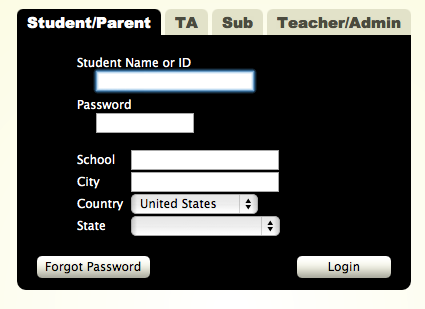 www.jupitergrades.com
www.socialstudieswithmslyons.weebly.com
What’s on the site?
www.regentsprep.org
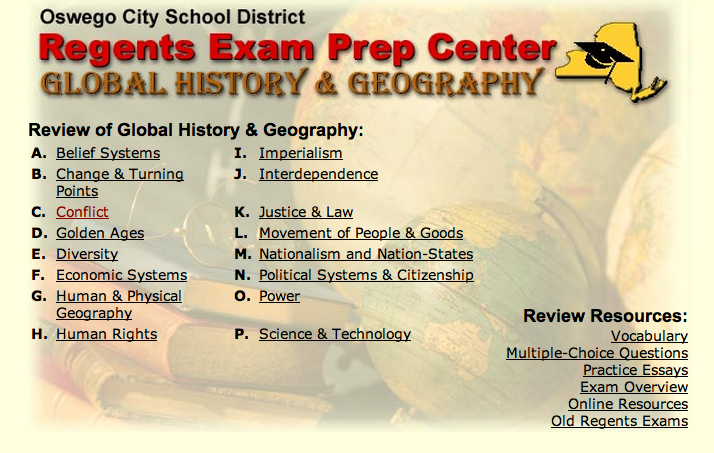 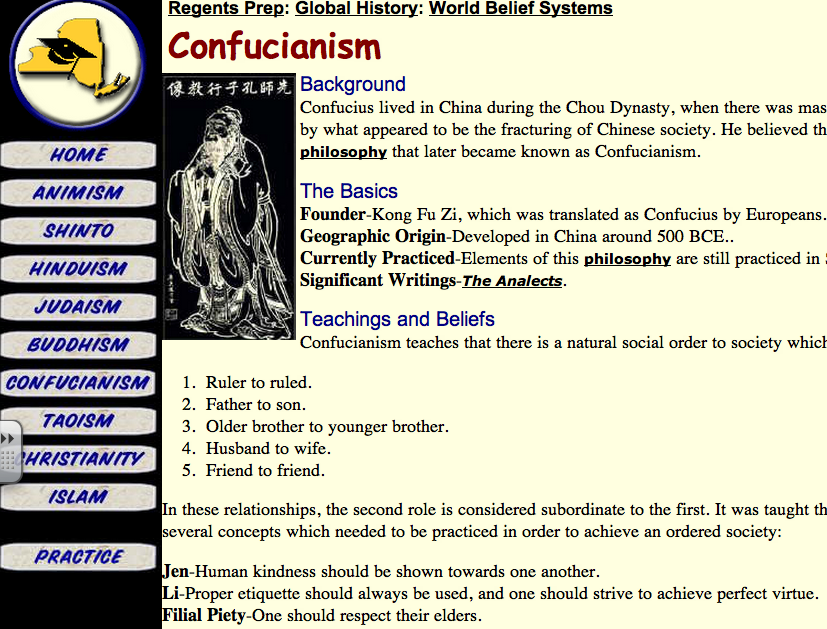 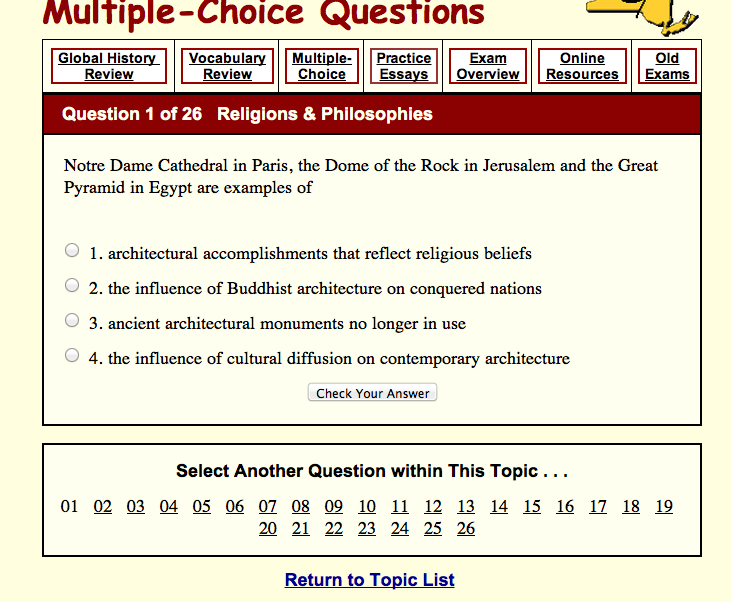 www.nysedregents.org
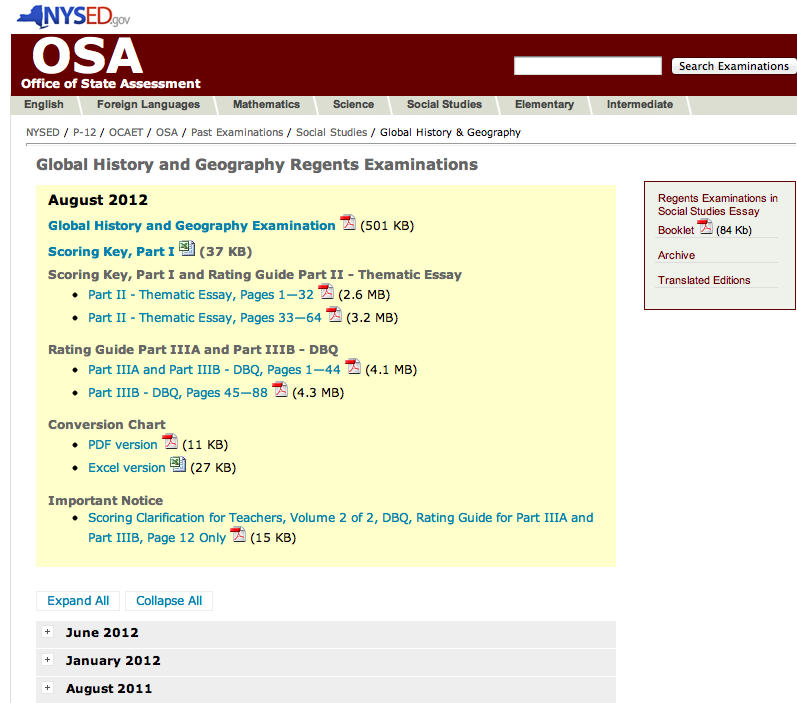 My e-mail address
LLyons3@schools.nyc.gov
Classroom Rules
RESPECT OTHERS
Don’t give up
Class Roles
3 min warning (check classwork, answer Aim)
4 Corners
10 statements 
Choose one corner & stand there. 
STRONGLY AGREE
AGREE
DISAGREE
STRONGLY DISAGREE
Statement 1
School should be mandatory.
Statement 2
I enjoy learning new things.
Statement 3
I am smart.
Statement 4
I want to go to college.
Statement 5
I feel school is a safe place.
Statement 6
I learn best when I feel safe.
Statement 7
I have people in my life that encourage me to do well in school.
Statement 8
I learn best by seeing (pictures, movies, charts).
Statement 9
I learn best when I can move around.
Statement 10
I learn best by talking and discussing the subject.
Curriculum
Stuff we will learn this year
What we need to learn this year…
Style of Regents Exam 
Topics for Fall 
Topics for Spring
Skills (CCLS)
Take 5 minutes to create a poster in your group
REGENTS
3 sections
Types of multiple-choice questions 
TOPICS FOR FALL & SPRING 
MOST important topics
SKILLS 
MOST important
Activity ideas to practice this skill?
Homework
Find a current events article. Print it or cut it out.    
www.CNN.com
www.time.com 
The New York Times